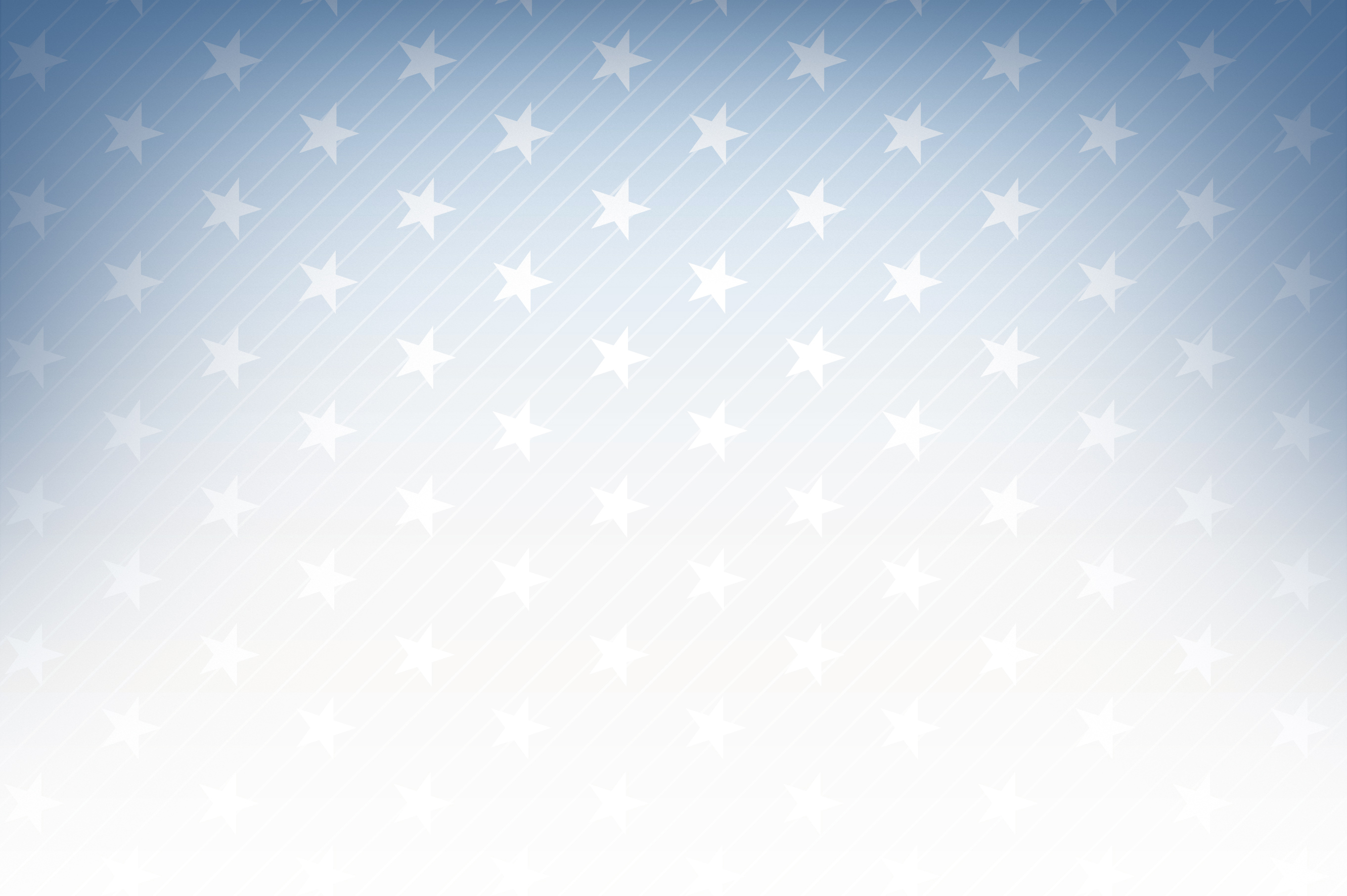 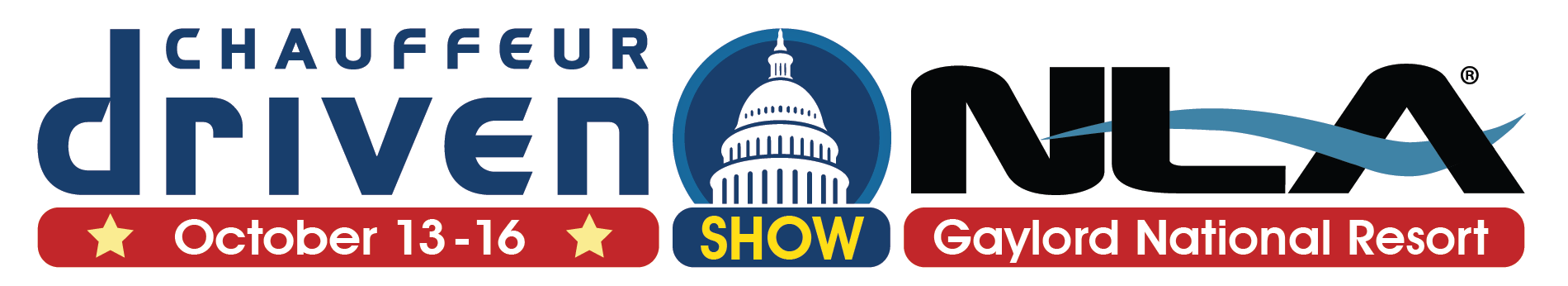 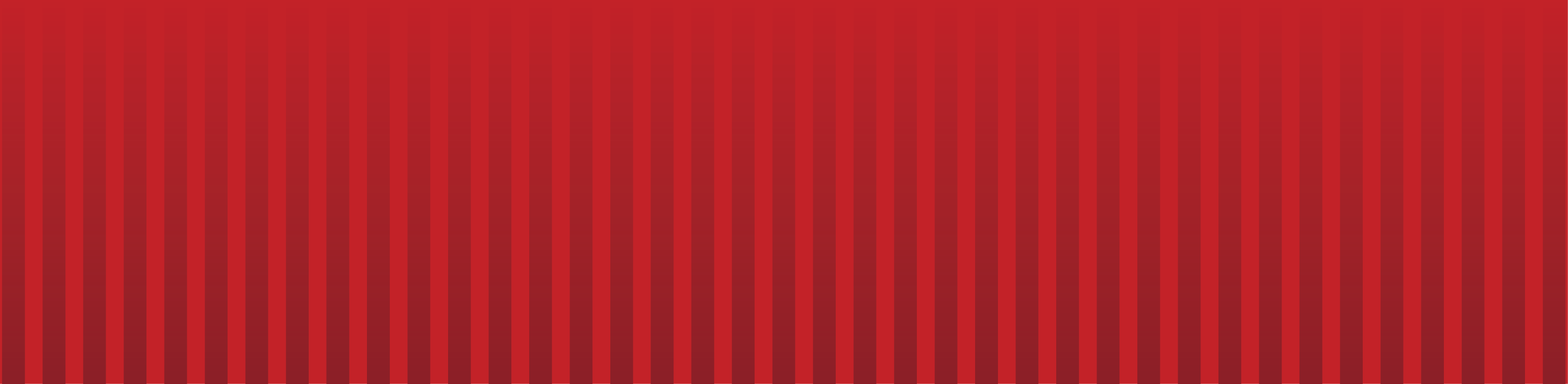 Beyond the Basics: 
Advanced Strategies for Leveraging Team Personalities
Speaker:
Nicole Banks of I AM Resource
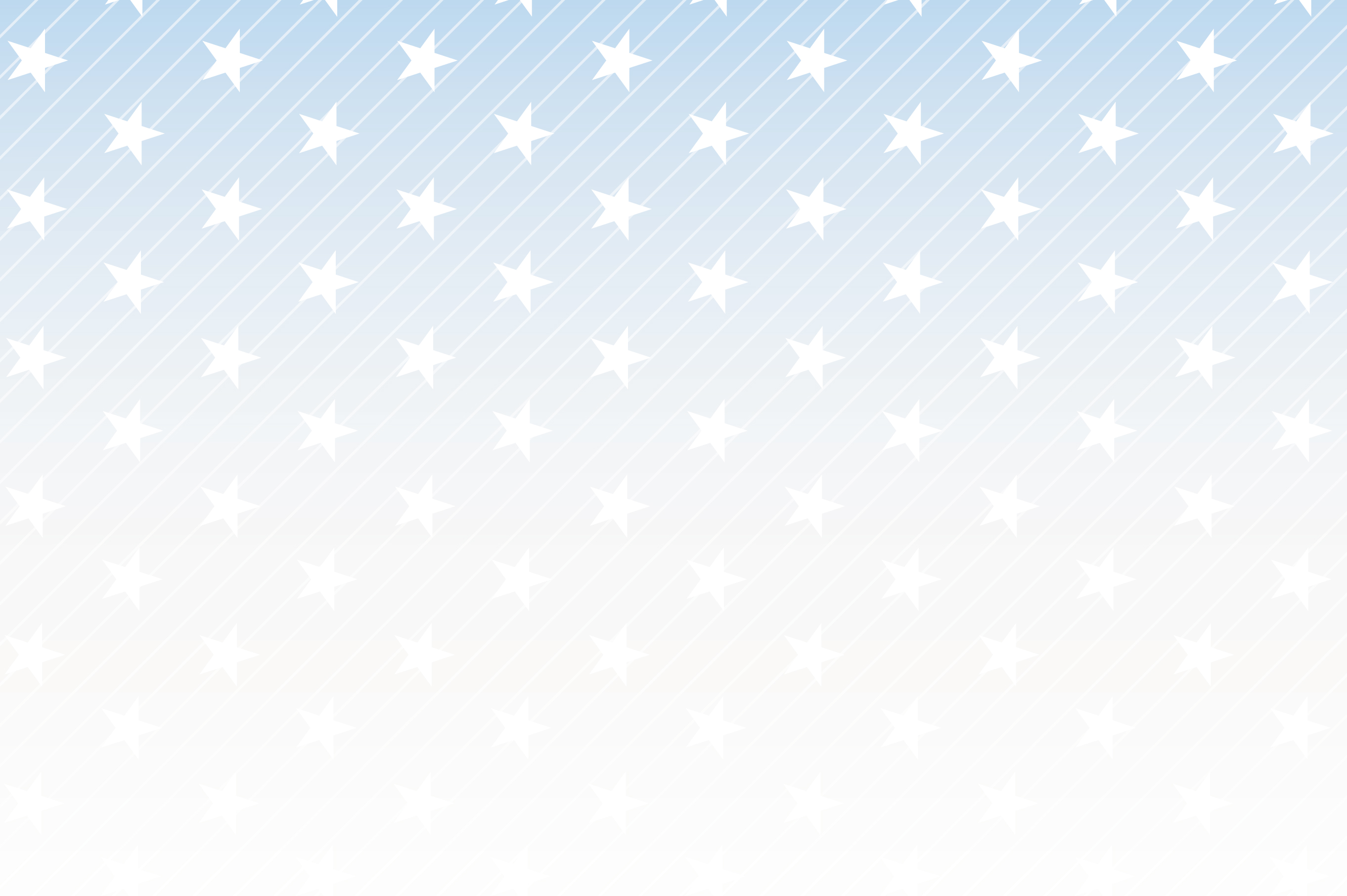 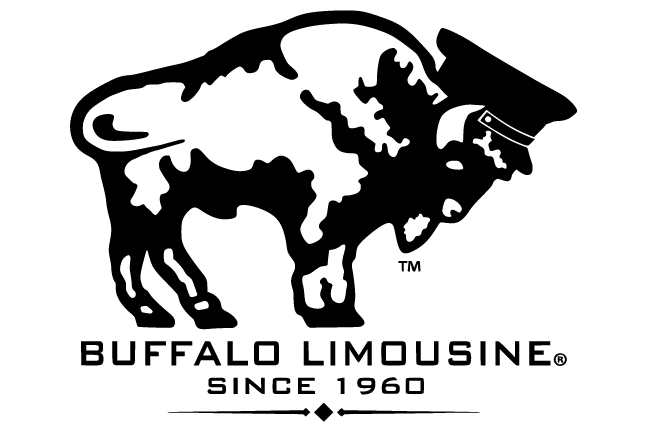 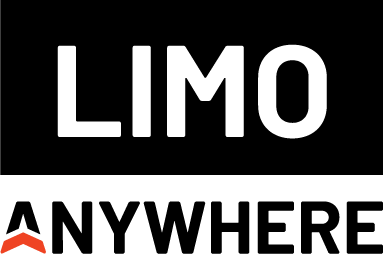 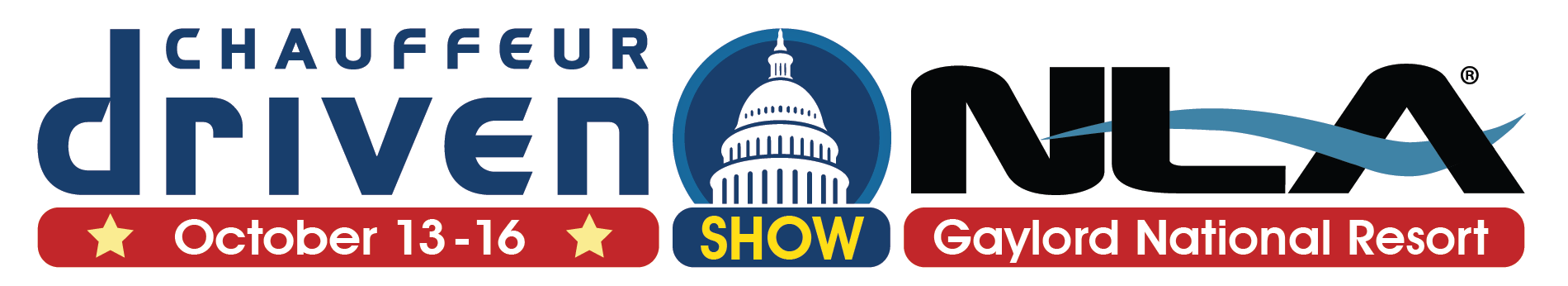 AV Sponsor
Coffee Sponsor
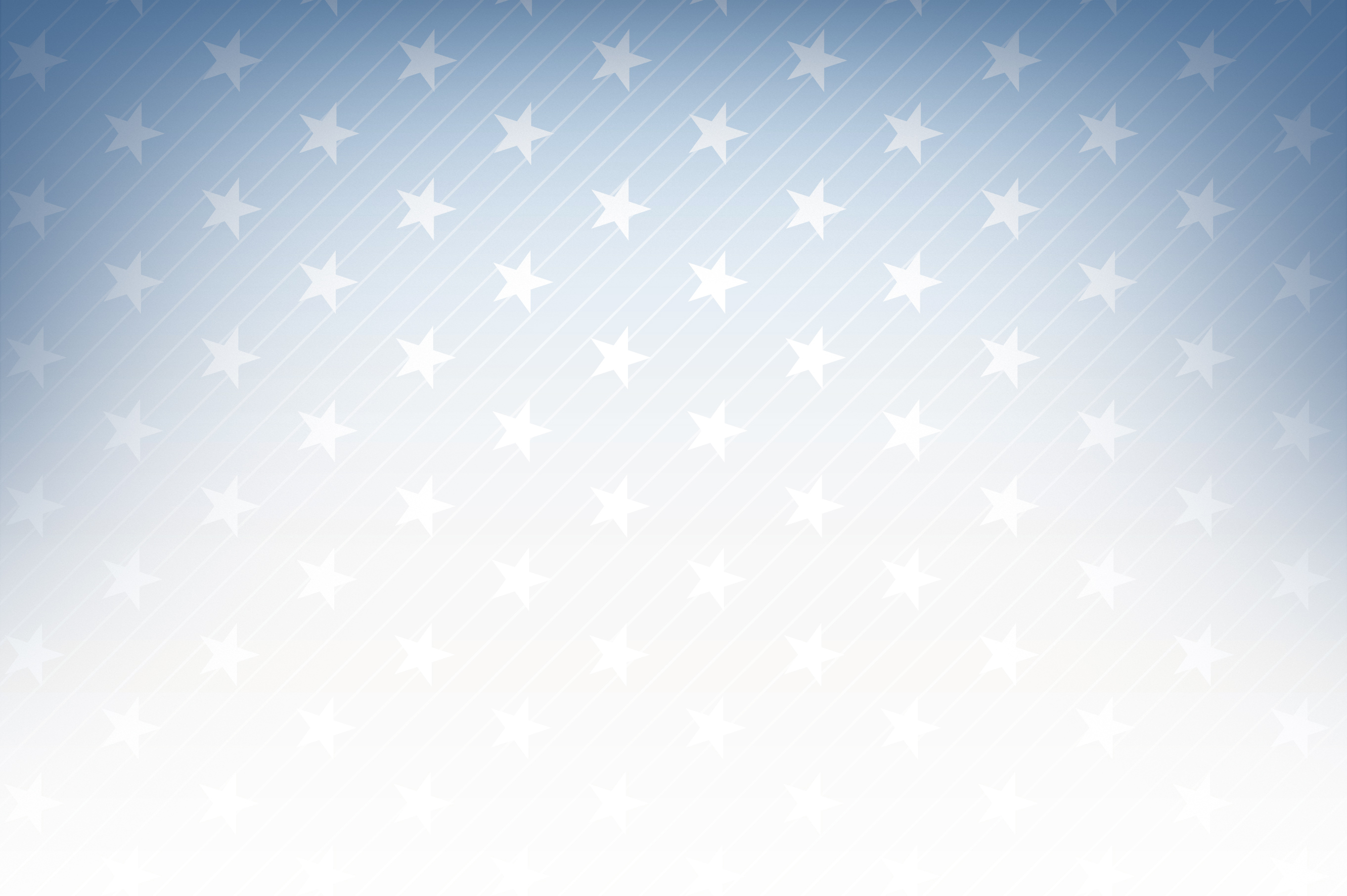 Welcome & Thank You to Our Sponsors
AV Sponsor
Coffee Sponsors
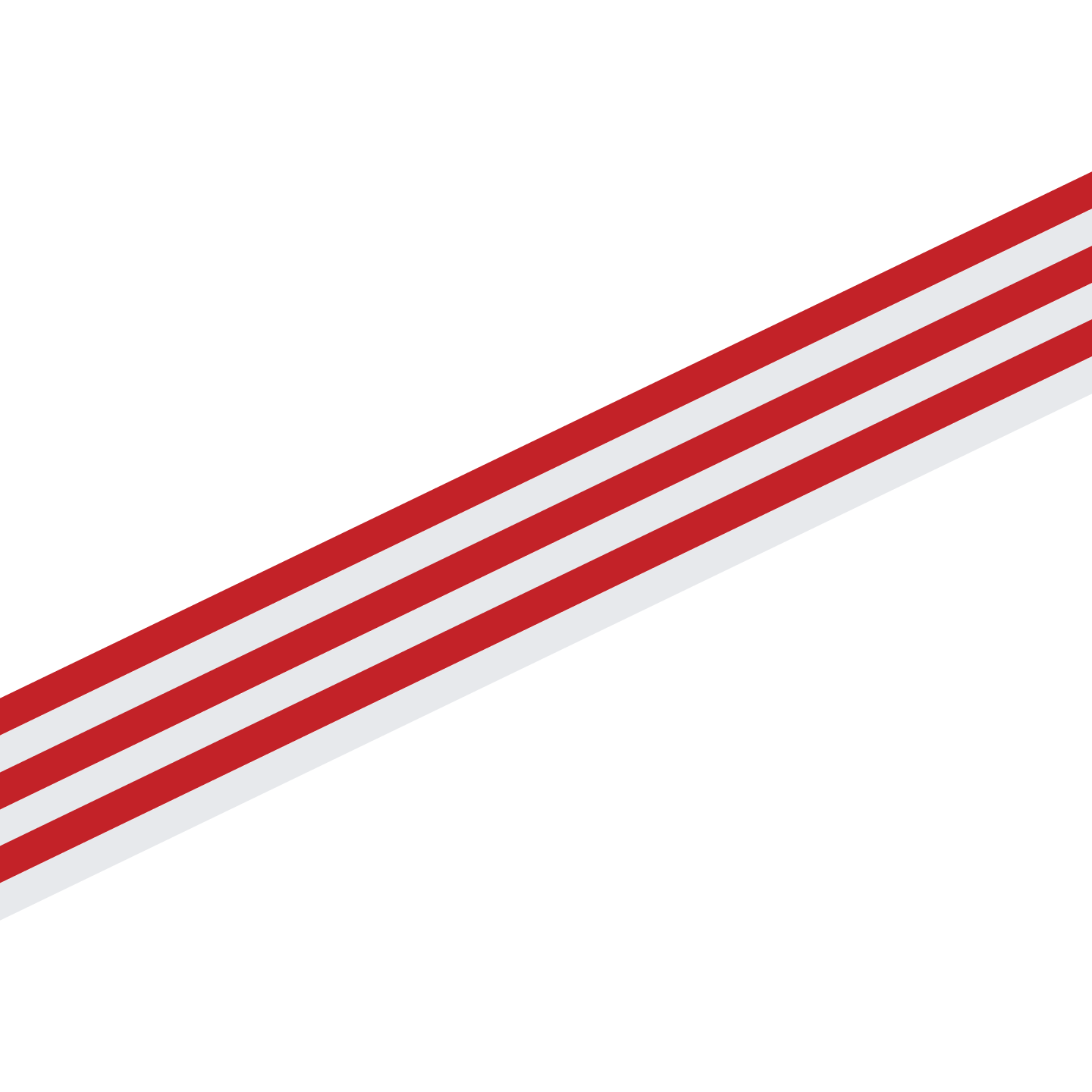 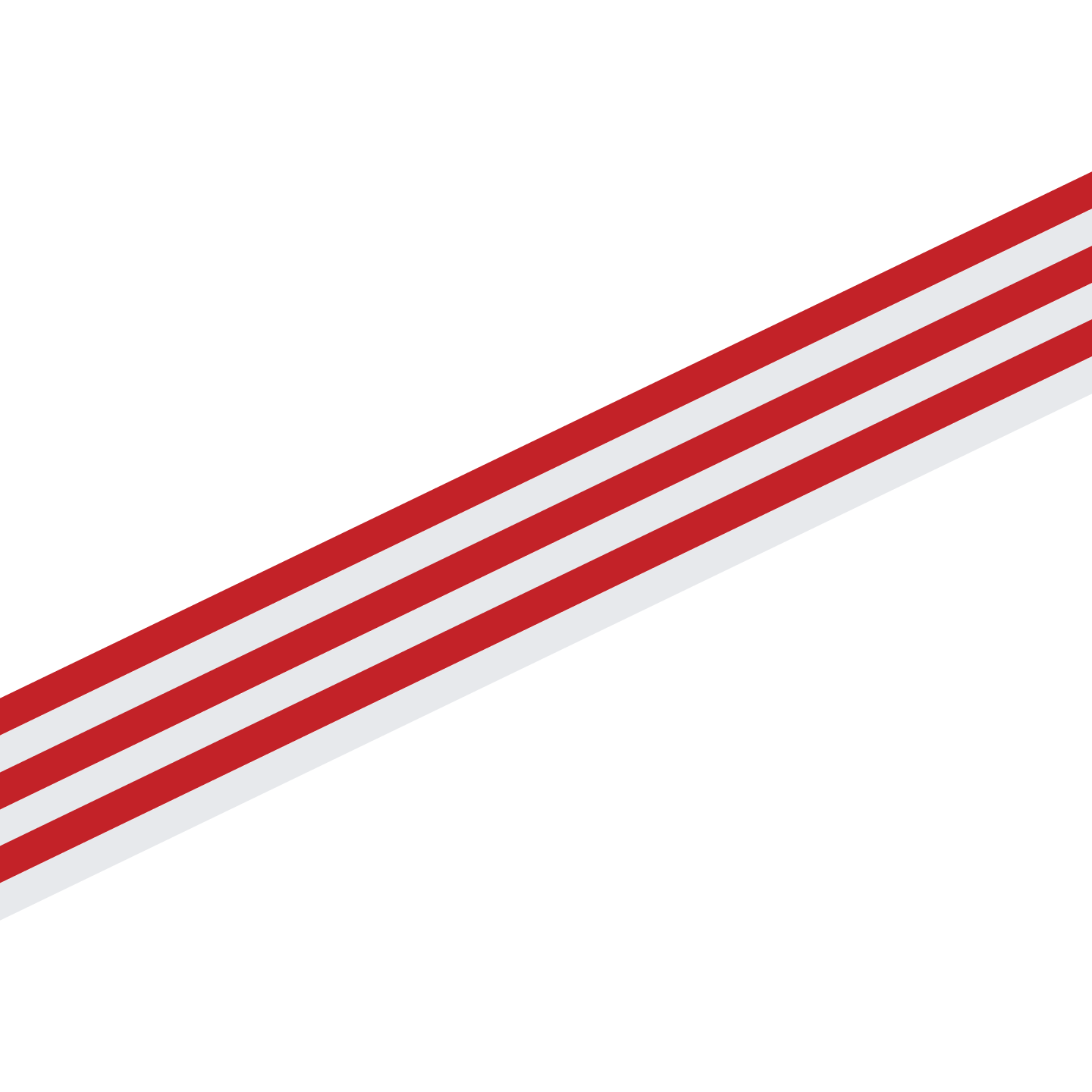 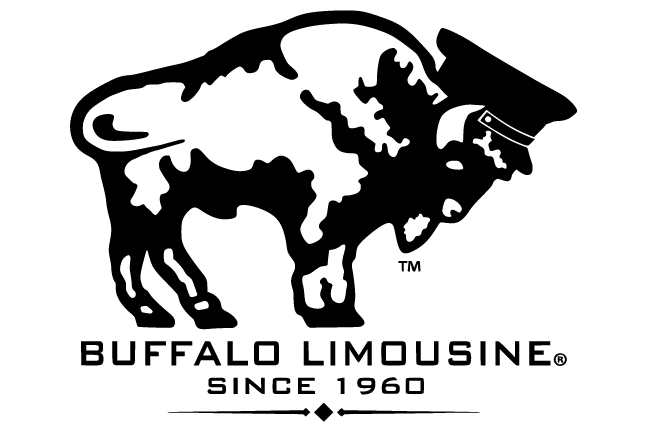 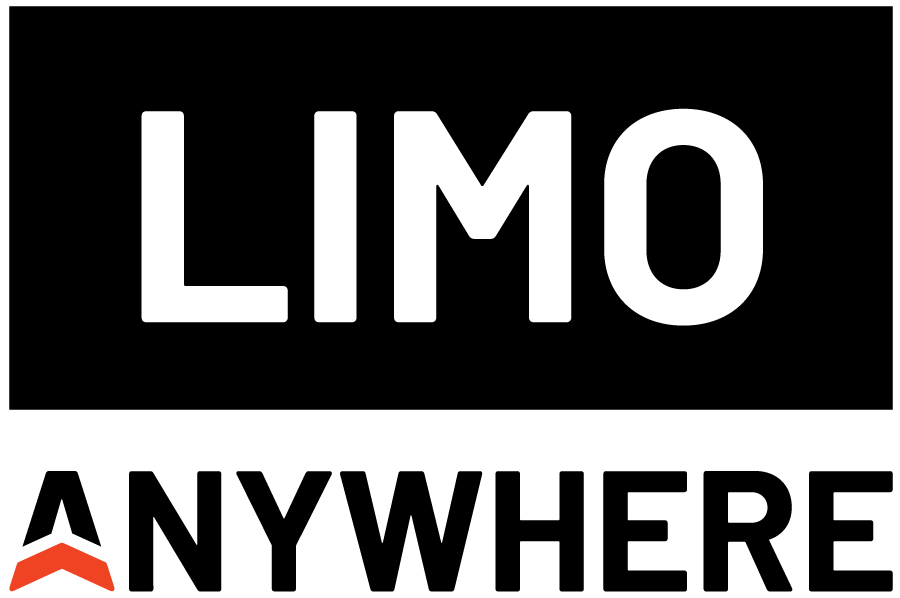 Beyond the Basics:
ADVANCED STRATEGIES FOR LEVERAGING YOUR TEAM
NICOLE R. BANKS
AGENDA
Introduction
01
Explore personality and temperments’ impact on team dynamics
02
Discover Your Color
Identify personal temperment through interactive assesment
Communication Strategies
03
Learn effective communication technique for diverse
Practical Application
04
Apply knowledge through real-world scenarios
Experience
05
Questions & Answers
INTRODUCTION TO  TEMPERAMENTS
Enhanced Team Dynamics
1
Diverse perspectives foster creativity, innovation, and a more inclusive environment.
Effective Communication
2
Adjusting communication styles for each temperment minimizes misunderstandings and strengthens connections.
3
Conflict Resolution
Navigate disagreements by recognizing individual communication styles.
[Speaker Notes: 3]
OVERVIEW OF TEMPERAMENTS
Red: Action-Oriented
Blue: Analytical
Yellow: Enthusiastic
Green: Calm
Detail-focused professionals who value accuracy and reflection.
Steady team members who promote harmony and stability.
Bold and driven individuals who thrive on challenges and taking charge
Social butterflies who bring energy and positivity to the team.
Content on Pages 3-4
[Speaker Notes: 4]
KEY TEMPERAMENT CHARACTERISTICS
Goal-focused, direct, natural leaders
Needs: Achievement and control.
Prefers direct and assertive communication
Red
Analytical, planners, detail-oriented
Needs: Structure and accuracy. 
Appreciates detailed and logical explanations.
Blue
Creative, social, adaptable
Needs: Social interaction and appreciation.
Thrives in energetic and enthusiastic conversations.
Yellow
Supportive, stable, conflict-avoidant
Needs: Harmony and security.
Responds well to calm and patient dialogue.
Green
Content on Pages 3-4
[Speaker Notes: 5]
DISCOVER YOUR COLOR
Group Discussion
Sample Statements
3
Self-Reflection
2
1
Consider your natural reactions in various situations to identify your dominant temperament.

Please take your Self-assessment on page 5.
Respond to the statements on the handout to gauge how you can feel fulfilled, energized, and balanced in your personal and professional life.
Share insights and observations with team members to better understand how your temperament impacts dynamics
Content on Pages 5-6
[Speaker Notes: 6]
FILLING YOUR BUCKET
Content on Page 7 of your handout provides a complete list of fulfillment strategies for each temperment.
Red: Goal Setting
Blue: Analysis
Yellow: Creativity
Green: Stability
Take on leadership roles and challenging projects.
Engage in deep research and problem-solving tasks.
Plan social events and brainstorming sessions.
Create a calm environment and consistent routines.
Content on Page 7
[Speaker Notes: 7]
FILL SOMEONE ELSE'S BUCKET
Communicate with clarity and provide detailed explanations.
Use positive reinforcement and encourage creative brainstorming.
Maintain harmony and communicate with empathy.
Provide direct feedback and recognize achievements promptly.
Content on Page 8
[Speaker Notes: 8]
ENCOURAGING COMMUNICATION
Encourage Open Dialogue: Create a safe space for team members to express their thoughts and emotions. This encourages transparency and trust within the team.

Practice Empathy: Acknowledge that each person’s temperament influences how they perceive and respond to situations. Tailor your responses to show understanding and compassion.

Leverage Strengths: Highlight each temperament’s unique strengths and assign tasks that align with these strengths. This leads to better engagement and higher team morale.
Content on Pages 9-11
[Speaker Notes: 9]
PRACTICAL APPLICATION
Conflict Resolution
Project Planning
Team Communication
Navigate disagreements by understanding the underlying temperament-driven perspectives. Use empathy and patience to guide discussions toward resolution.
Assign roles based on temperament strengths. For example, a Red temperament can lead goal setting, while a Blue temperament manages detailed planning.
Adapt your leadership style and communication methods to motivate each temperament. Utilize assertive communication for Red and empathetic dialogue for Green.
[Speaker Notes: 10]
PRACTICAL APPLICATION
Scenario Examples:
Conflict Resolution
If a Red team member’s directness clashes with a Green member’s preference for harmony, use phrases like: ‘I appreciate your patience, and I want to make sure we address all concerns.
Project Planning:
Assign tasks based on each temperament’s strengths. For a Blue temperament, say: ‘Your detailed approach will ensure we don’t miss anything important.
For more examples and detailed phrases, refer to Page 11 in your handout and take a moment craft your encouragement message.
[Speaker Notes: 10]
ENCOURAGEMENT
CALL OUT
IMPACT OF UNDERSTANDING TEMPERAMENTS ON
TEAM RESULTS
Productivity Boost
21% increase in team output.
Enhanced Performance
35% improvement for diverse teams.
Conflict Reduction
20-30% fewer interpersonal issues.
Employee Retention
25% lower turnover rate.
[Speaker Notes: 9]
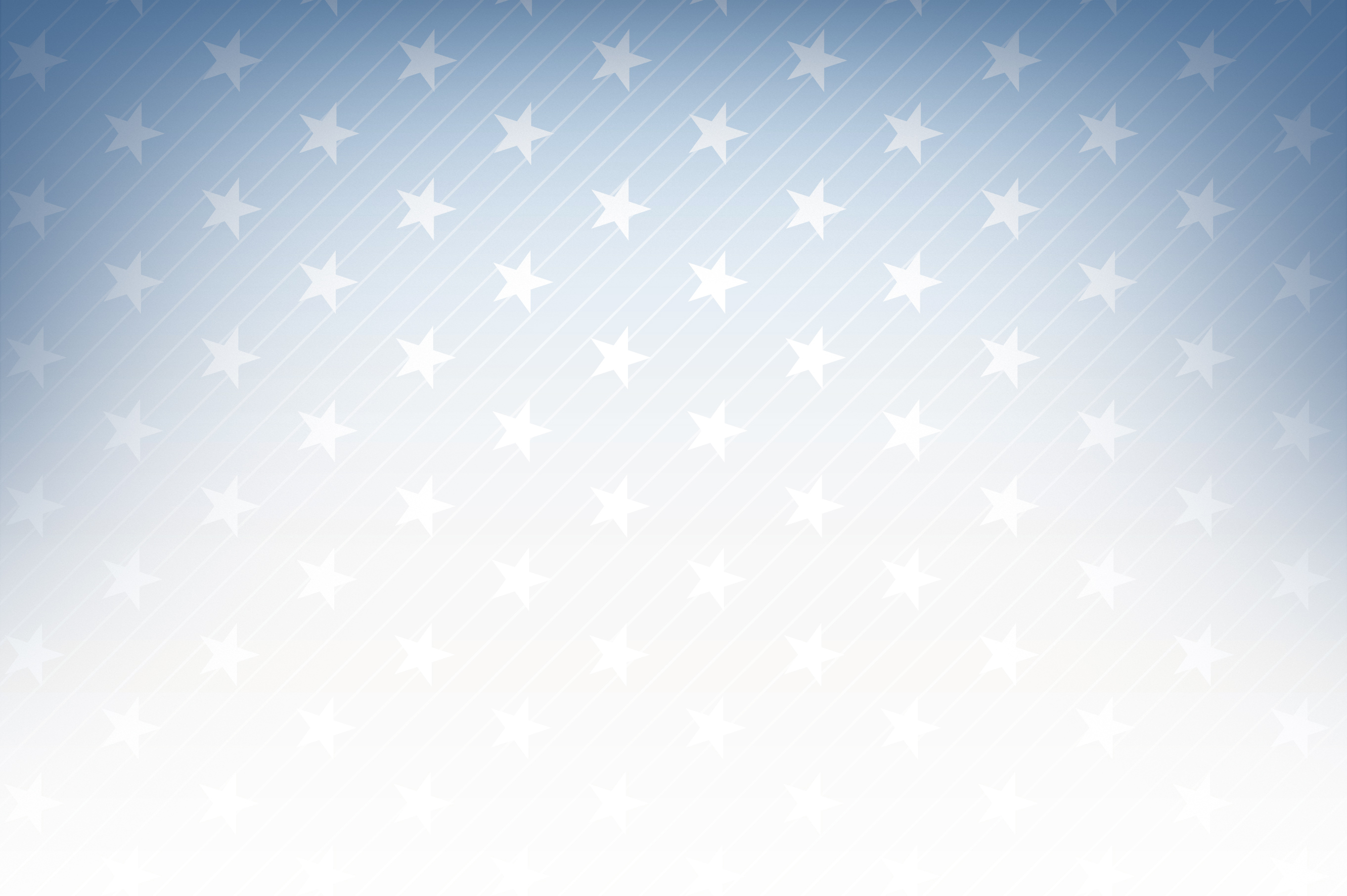 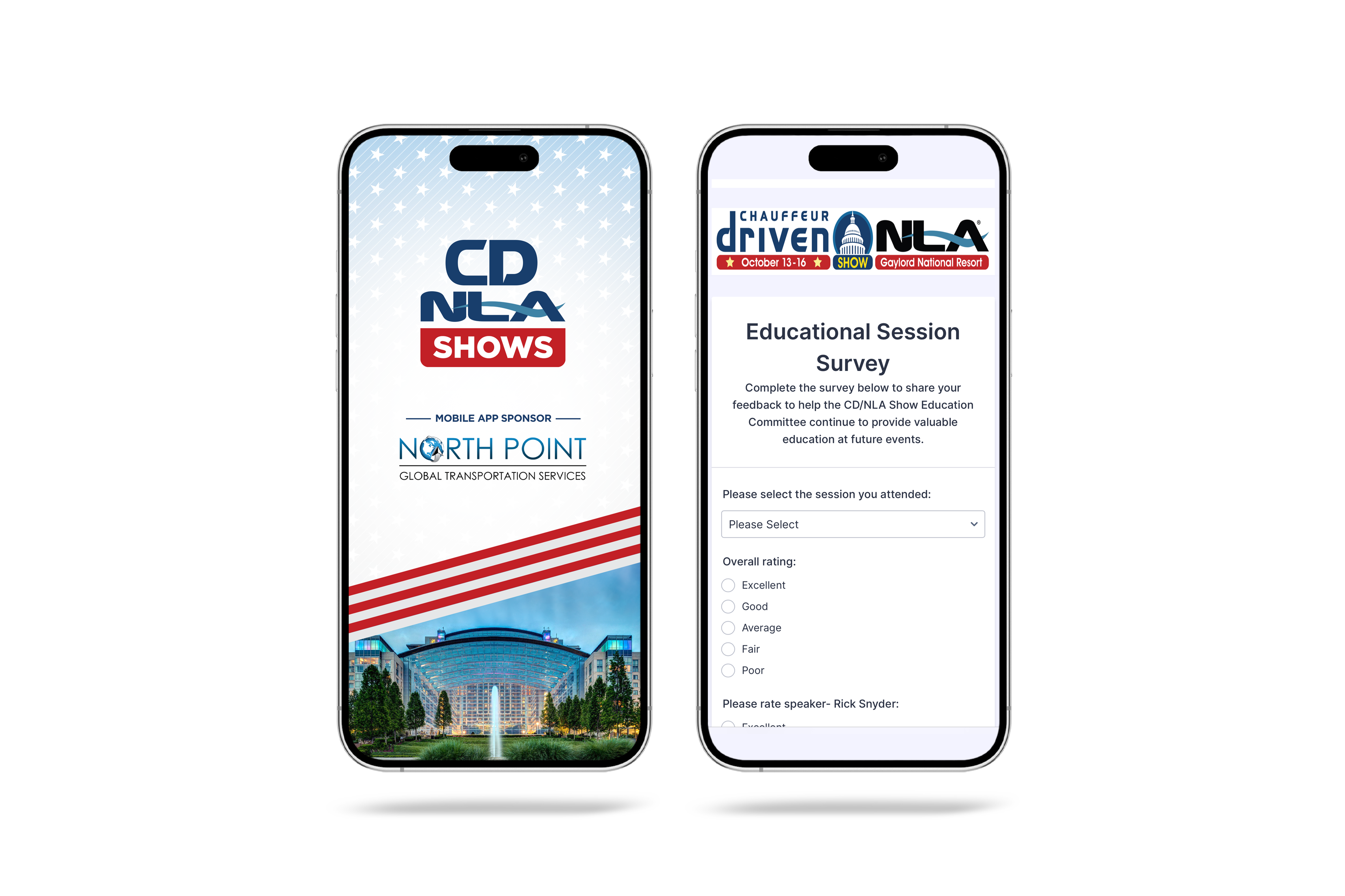 Let Us Know How
We Did!
Fill Out the Survey
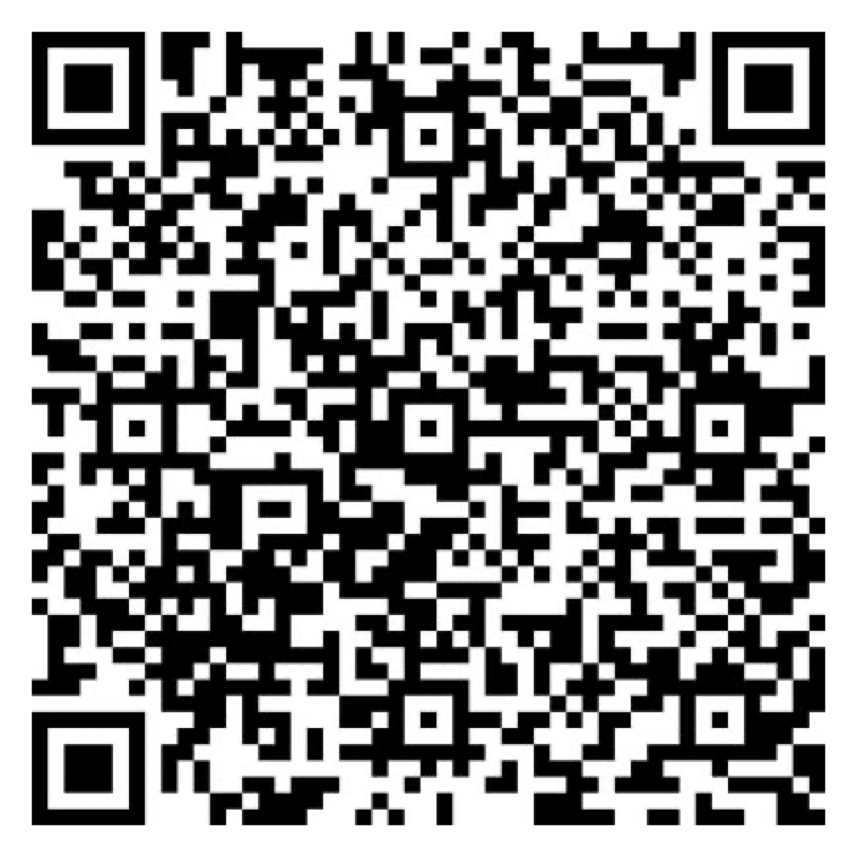 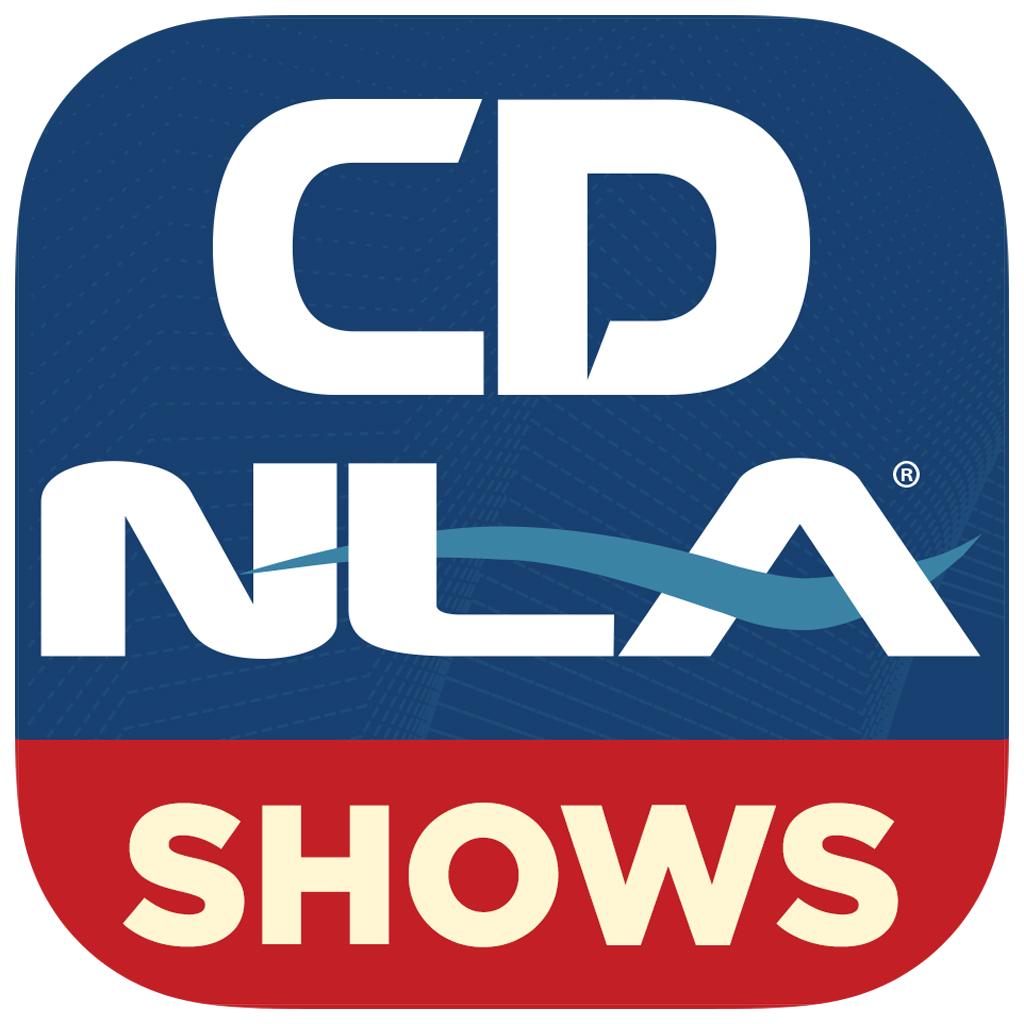 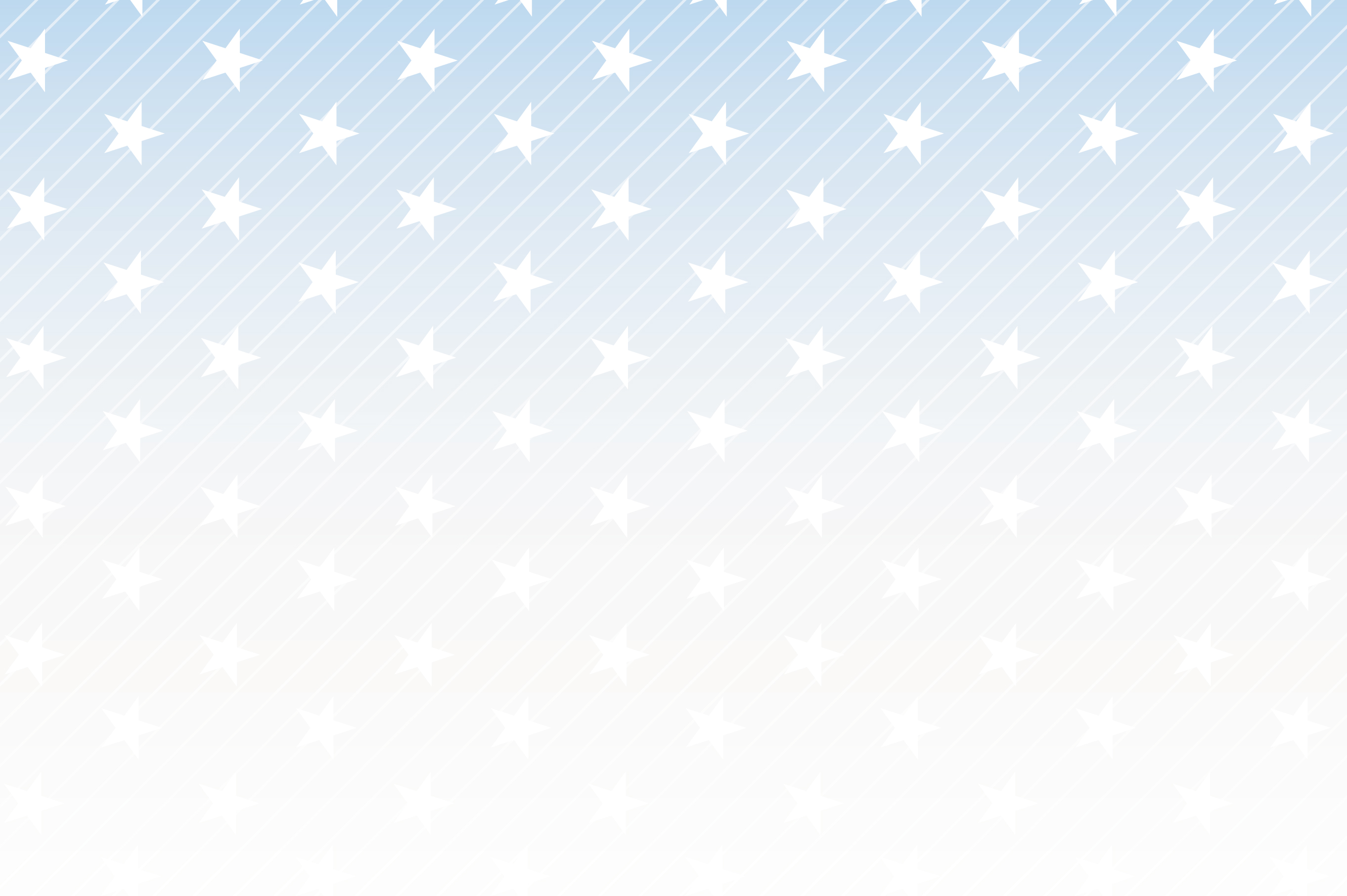 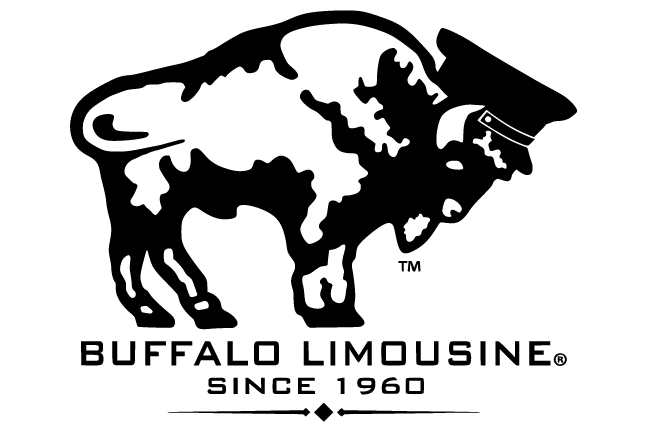 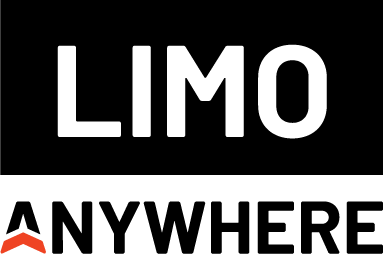 AV Sponsor
Coffee Sponsor
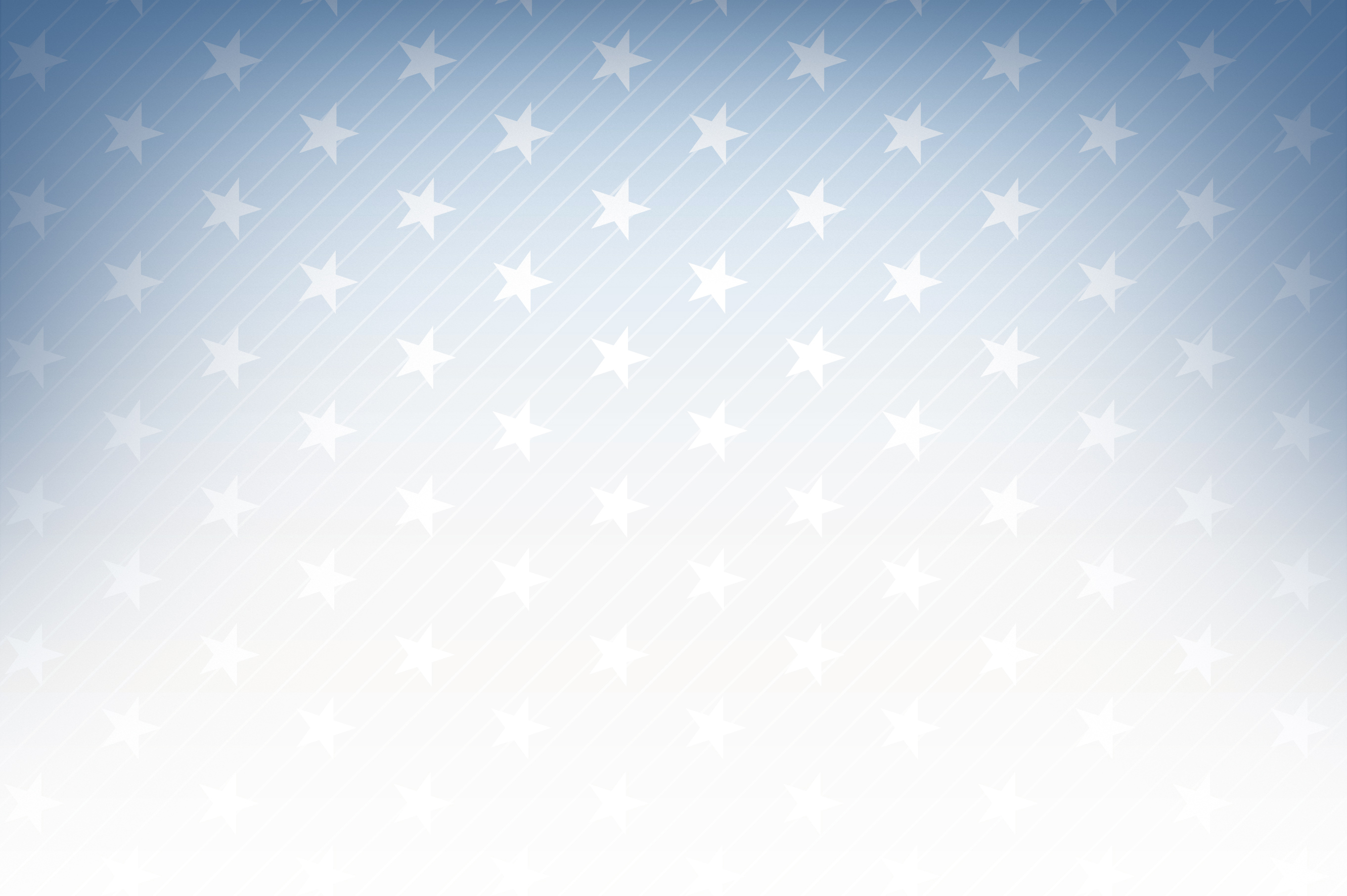 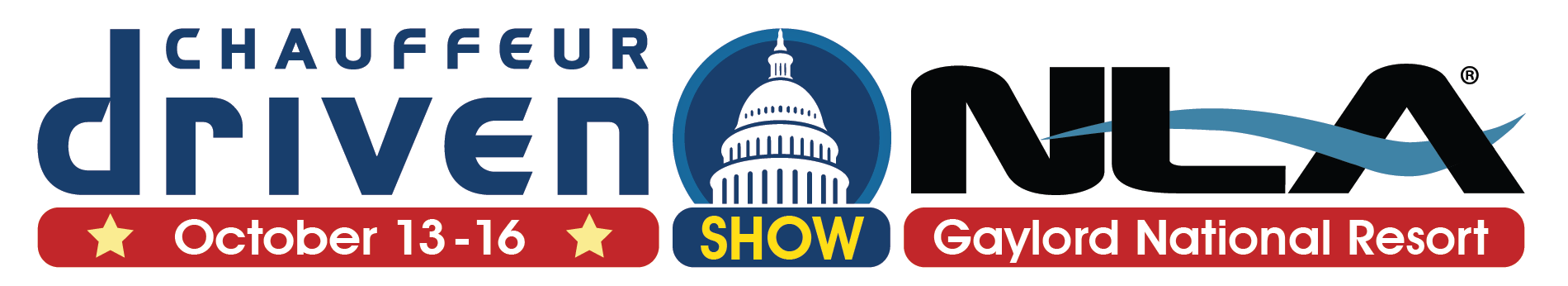 Thank You for Joining Us!
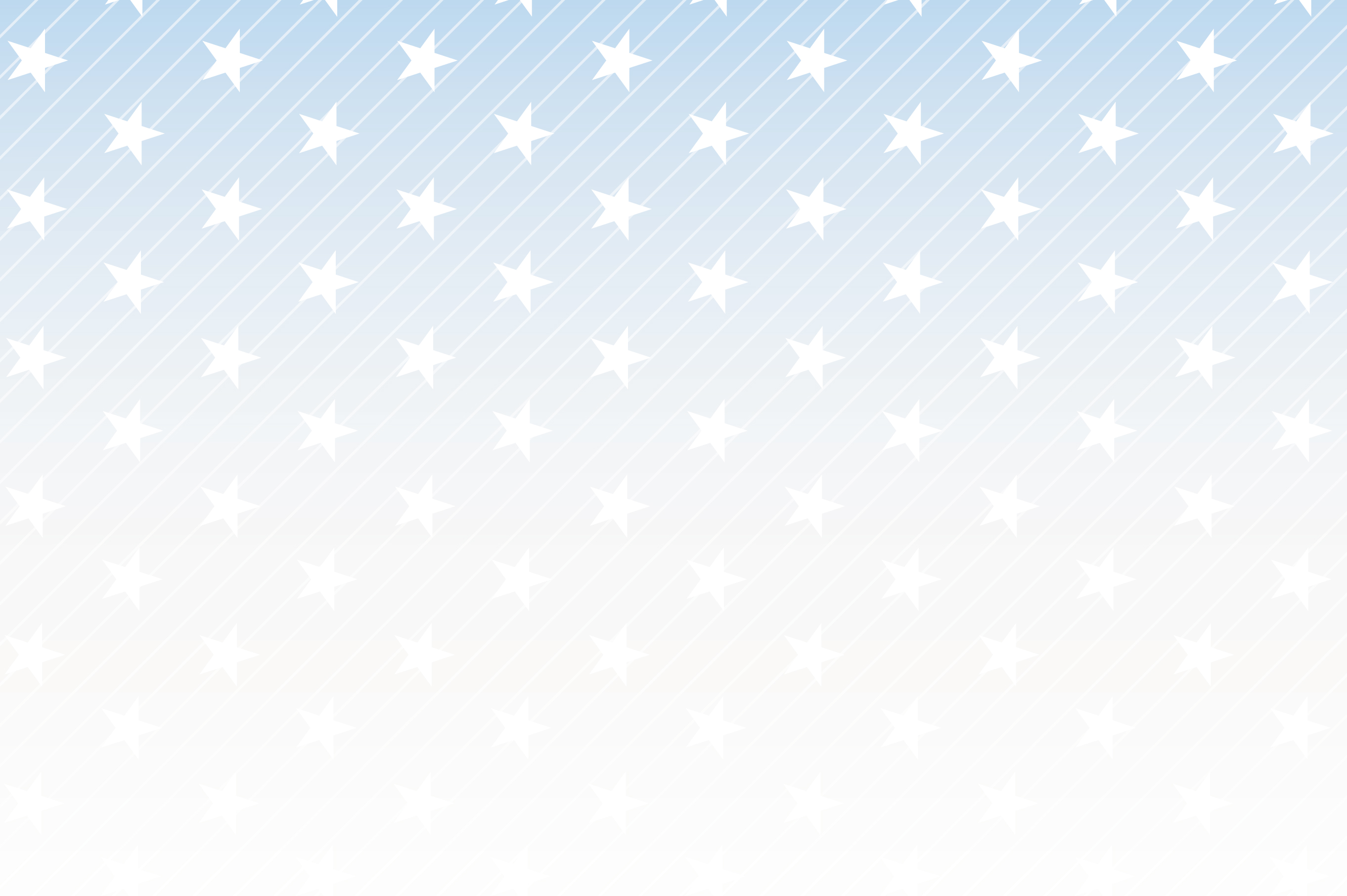 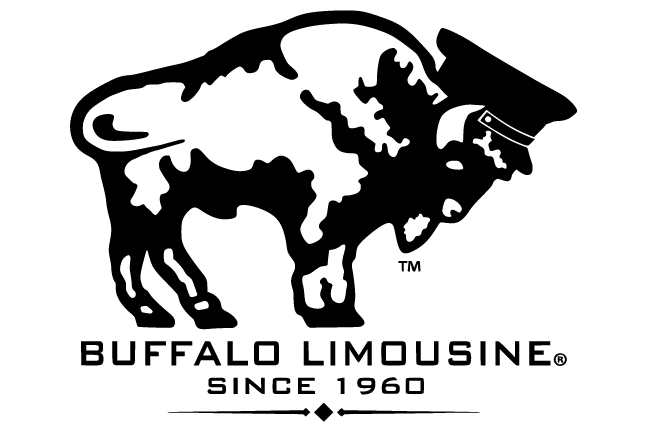 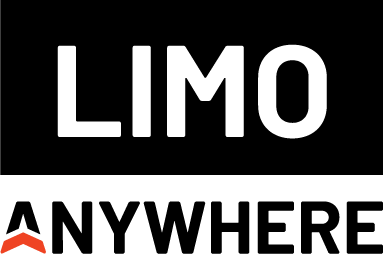 AV Sponsor
Coffee Sponsor